ISO 9001:2008
دورة للتدقيق الداخلي وفق المعيار الدولي ISO 19011:2002
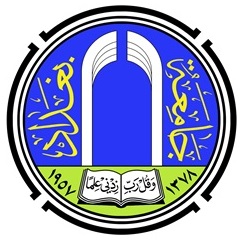 الهدف من الدورة
التعرف على مبادئ ومفاهيم التدقيق.
التعرف على المواصفة الدولية ISO 9001:2008
التعرف على نظام ادارة الجودة, مشتملا على وظيفة ومسؤوليات المدقق بما يتوافق مع المواصفة القياسية الدولية ايزو 19011:2011 
القدرة على التخطيط والقيام بالتدقيق على وفق نظام ادارة الجودة.
القدرة على تجهيز وتقديم تقرير التدقيق والمتابعة على نتائج التدقيق.
للايفاء بمتطلبات تدريب نظام الجودة للتدقيق بما يتوافق مع معايير اركا.
The International Register of Certificated Auditors (IRCA)
Total Qualityالجودة الشاملة
الضبط المتكامل (الشامل) لجودة الإنتاج هو عبارة عن نظام شامل و متكامل بواسطته يمكن تجميع عمل الوحدات المختلفة داخل المصنع أو المنشأة التي تعمل في مجالات تطوير الجودة و تحسينها لضمان إنتاج المنتجات بدرجة مناسبة من الجودة ترضي رغبات المستهلك و بأقل التكاليف.
مفهوم ادارة الجودة الشاملة Total Quality Management هي منحى تنظيمي للأدارة والمراقبة يقوم علـى قيـادة الادارة العليـا للمؤسسـة للنشاطات المختلفة المتعلقة بالتحسين المستمر للجودة, كما يقوم على اشـراك جميـع العاملين في المؤسسة في تلك الانشطة .
Quality Control ضبط الجودة
يقصد بالنظام الذي يحقق مستويات مرغوبة في المنتج عن طريق فحص عينـات مـن المنتج . 
  تعرف معاجم اخرى بان " الاشراف على العمليات الانتاجية لتحقيق انتاج سلعة بأقل تكلفة وبالجودة المطلوبة طبقا للمعايير الموضوعة لنوعية الانتاج . 
 حيث تشمل بالنسبة للعملية التعليمية:
1 - مراقبة العملية التعليمية فى كل مراحلها.
2 - الحد من اسباب الاداء المتدنى وغير المقبول فى العملية       التعليمية.
ضمان الجودة   Quality Assurance 

 هي عملية ايجاد اليات واجراءات تطبق في الوقت الصحيح والمناسب للتأكد من ان الجودة المرغوبة ستتحقق..... 
كما وعرفت بانها الوسيلة للتاكد من ان المعايير الاكاديمية المستمدة من رسالة الجهة المعنية قد تم تعريفها وتحقيقها بما يتوافق مع المعايير المناظرة لهـا سـواء قوميـا او عالميا ، وان مستوى جودة فرص التعلم والابحـاث والمشـاركة المجتمعيـة ملائمـة وتستوفي توقعات مختلف انواع المستفيدين من هذه الجهات .
الاعتماد  Accreditation   
 هي مجموعة الاجراءات والعمليات التي تقوم بها هيئة الاعتماد من اجل ان تتاكد من ان المؤسسة قد تحققت فيها شروط ومواصفات الجودة المعتمدة لدى مؤسسات التقـويم ، وان برامجها تتوافق مع المعايير المعلنة والمعتمدة وان لديها انظمة قائمة لضمان الجودة والتحسين المستمر وان انشطتها الاكاديمية وفقا للضوابط المعلنة.
الاعتماد المؤسسي Institutional Accreditation 
 هو اعتماد المؤسسة ككل وفقا لمعايير محددة حول كفاية المرافق والمصادر ويشمل ذلك العاملين بالمؤسسة وتوفير الخـدمات الاكاديميـة والطًبيـة المسـاندة والمنـاهج ومستويات انجاز الطلبة واعضاء هيئة التدريس وغيرها من مكونات المؤسسة التعليمية . 
وعادة ماتقوم به احدى هيئات الاعتماد استنادا الى معايير محددة ثم تقرر نتيجتها تلك المؤسسة قد استوفت الحد الادنى من المعايير فتصبح بالتالي معتمدة لفترة زمنية محددة .
   فالاعتماد اذ شهادة تثبت ضمان الجودة وهي مهمة وضرورية للمؤسسة
الاعتماد البرامجي (التخصصي )
Accreditation Programming
هو تقييم البرامج بمؤسسة ما والتاكد من جودة هذه البرامج ومدى تناسبها لمسـتوى الشهادة الممنوحة بما يتفق مع المعايير العالمية المحددة .
هيئات الاعتماد
مجلس اعتماد التعليم العالي الامريكي مسؤول عن اعتماد صلاحية هيئات الاعتماد التي تقوم باعداد الجامعات www.chea.org

المجلس الامريكي للتعليم العالي مسؤول عن منح معلومات عن الاداء المتميز في تطبيق الجودة واساليب التقييم 
www.ace.net
هيئة ضمان الجودة للتعليم العالي بانكلترا هدفها تقييم برامج التعليم العالي والتاكد من ضبط الجودة وتطبيقها 
www.qaa.ac.uk
- هيئة الاعتماد الهندسية والتكنولوجية مسؤولة عن اعتماد البرامج الهندسية والتكنولوجية بالعالم www.abet.org
- جمعية زمالة كليات تعليم الطب مسؤولة عن اعتماد برامج تعليم الطب في امريكا وكندا  
www.Icme.org

- الشبكة الاوروبية للجودة
www.enqa.net

- الشبكة الدولية لهيئات ضمان الجودة في التعليم العالي 
www.qaahe.nl

- هيئة اعتماد التعليم الهندسي الكورية مسؤولة عن اعتماد التعليم الهندسي في الجامعات الكورية 
www.Abeek.com
- الشبكة العربية لضمان الجودة والاعتماد في التعليم ( اركان )
www.arqaane.org
  الشبكة العربية لضمان الجودة في التعليم العالي
www.arabic.anqahe.org
وتنضم في الشبكة كل من هيئات الاعتماد والجودة في الوطن العربي :
1. هيئة الاعتماد لمؤسسات وزارة التعليم العالي الاردنية
2. هيئة ضمان الجودة والاعتماد في فلسطين
3.هيئة الاعتماد الاكاديمي في دولة الامارات العربية المتحدة
4.هيئة التقويم والاعتماد في السودان
5.الهيئة الوطنية للاعتماد الاكاديمي والتقويم في السعودية
6.مجلس الاعتماد العماني
7.مجلس ضمان الجودة في البحرين
8.الهيئة القومية للجودة والاعتماد الاكاديمي في جمهورية مصر العربية
الايـــزو ( ( ISO
هي اختصار للكلمة اليونانية (ISOS) والتي تعني (Equal)   النظير أو المتساوي، وتعني أيضا اختصارا للمنظمة الدولية للتقييس الايزو.

    (International Standardization Organization)

هي منظمة منتشرة على نطاق عالمي تمثل هيئات المقاييس العالمية (أعضاء الايزو) ومهمتها إصدار المواصفات الدولية في المجالات كافة 
 )الصناعية ، التعليمية ، الصحية ، البيئية  وغيرها(.
ايزو
(المنظمة الدولية للتقيس)
التفويضات والتسجيلات
هيئات الاعتماد
هيئات اصدار شهادات تصديق او 
امناء السجل
منظمات
ISO الايـــزو
(المنظمة الدولية للتقيس ) هي اكبر منظمة في التطوير والنشر للمواصفات القياسية الدولية في العالم.
 اذ تعد شبكة من المعاهد الوطنية للمواصفات من 157 دولة مع مقر امين سرها المركزي المنسق للنظام في جينيف, سويسرا.
ايزو هي منظمة غير حكومية.
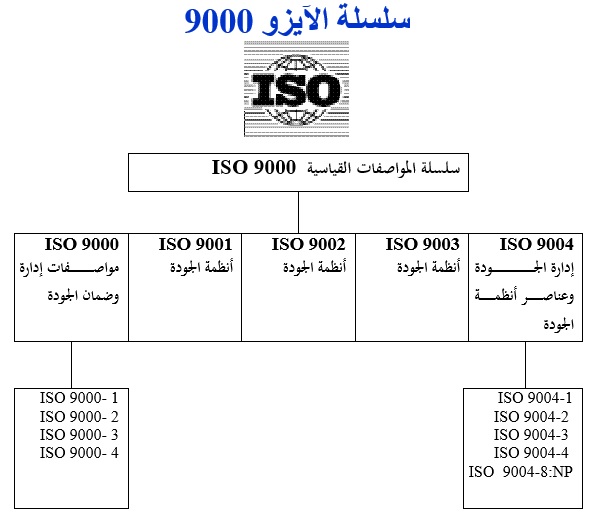 فوائد سلسلة الايزو 9000
تغطي مجال واسع واساسي ومفيد من عناصر نظام الجودة.
 امكانية التطبيق على كل اصناف المنتجات ، الخدمات وعلى مختلف الشركات.
 القدرة على ربط نظام ادارة الجودة بتنظيم سير العمليات.
 التأكيد بشدة نحو التحسين المستمر وارضاء الزبون.
 قدرات تنتظر تنميتها مع نظام الادارة, مثل                       ايزو 14001:2004  والذي يعني نظام ادارة البيئة.
مفهوم التحسين المستمر (دورة ديمنج)
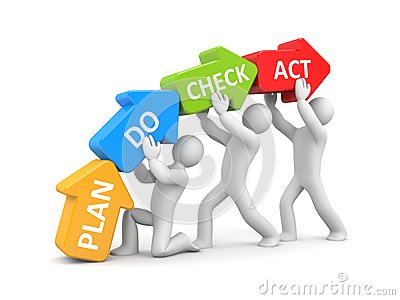 خطط
افعل
نفد
افحص
التحسين المستمر لنظام ادارة الجودة
م
الاطراف المعنية




رضاء
الاطراف المعنية 





متطلبات
مسؤولية الادارة
ادارة موارد
القياس والتحليل والتحسين
تحقيق المنتج
خدمة او منتج
مفهوم العملية
بواسطة من ؟
(الافراد, الكفاءات)
بواسطة من ؟
(الافراد, الكفاءات)
بماذا ؟ 
(المعدات, التركيبات)
بماذا ؟ 
(المعدات, التركيبات)
بواسطة من ؟
(الافراد, الكفاءات)
مدخل
مخرج
مخرج
الانشطة
كم العدد؟
(الاداء, المؤشرات, مؤشرات الاداء الرئيسية)
كم العدد؟
(الاداء, المؤشرات, مؤشرات الاداء الرئيسية)
كيف ؟
(مواصفات قياسية, اجراءات, اساليب)
كيف ؟
(مواصفات قياسية, اجراءات, اساليب)
ماهي فوائد تطبيق نظام ادارة الجودة QMS ISO 9001:2008
فوائد على مستوى المنشآة :
تقليل الهدر في الاموال.
تقليل الوقت,وزيادة الانتاجية مما يؤدي الى زيادة الربحية.
السمعة وزيادة ثقة الموردين والإنفتاح على العالم.
الحفاظ وزيادة عدد العملاء وكسب رضاهم .
انشاء وضبط الوثائق والاجراءات والعمليات .
التحسين والتطوير المستمر .
ماهي فوائد تطبيق نظام ادارة الجودة QMS ISO 9001:2008
فوائد على مستوى الأفراد منها:
تفهم واضح لمتطلبات وصلاحيات الأعمال التي يقومون بها.
وجود تعليمات عمل مكتوبة تساعد في تسهيل انجاز الاعمال.
تفعيل الرقابة والتدقيق وتحقيق الاستفادة المثلى من الاوقات .
زيادة الوعي والتدريب والتطوير المستمر .
إنشاء وتطبيق تعليمات العمل وتوثيق الخبرات الموجودة .
تنقسم بنود المواصفة الى 8 أقسام رئيسية
1- المجال. 2- المراجع.3- المصطلحات والتعاريف.4- نظام ادارة الجودة.5- المسؤوليات والصلاحيات والاتصال.6- ادارة الموارد.7- تحقيق المنتج.8- القياس والتحليل والتحسين.
بنود المواصفة القياسية الدولية ايزو 9001:2008
بنود المواصفة القياسية الدولية ايزو 9001:2008
بند رقم 6. (4 بنود ثانوية)

توفير الموارد       (6.1)
الموارد البشرية    (6.2)
البنية التحتية       (6.3)
بيئة العمل          (6.4)
بند رقم 7. (6 بنود ثانوية)

التخطيط لتحقيق المنتج              (7.1)
العمليات ذات العلاقة بالزبون        (7.2)
التصميم والتدوير                     (7.3)
الشراء                                (7.4)
الانتاج وتقديم الخدمة                (7.5)
ضبط اجهزة المراقبة والقياس       (7.6)
بنود المواصفة القياسية الدولية ايزو 9001:2008
بند رقم 8. (5 بنود ثانوية)

عام                                      (8.1)
المراقبة والقياس                      (8.2)
التحكم في المنتج غير المطابق       (8.3)
تحليل البيانات                          (8.4)
التحسين                                (8.5)
(5.3) سياسة الجودة: ايزو 9001: 2008
مناسبة لاغراض المنشأة.
تتضمن بيان بالالتزام بالمطابقة مع المتطلبات.
تحديد اطار عمل لوضع ومراجعة اهداف الجودة.
معلنة ومفهومة لجميع العاملين بالمنشأة.
تراجع لاستمرارية ملاءمتها.

مايجب على المدقق ان يبحث في تدقيقه على سياسة الجودة ومدى تطبيقها في المنشأة
(4.1) وصف العملية:ايزو 9001:2008
تحديد العمليات اللازمة لنظام ادارة الجودة الشاملة.
وصف العمليات اللازمة لنظام ادارة الجودة الشاملة.
تحديد تتابع وتفاعل هذه العمليات.
فاعلية التشغيل والتحكم في هذه العمليات.
مراقبة وقياس وتحليل هذه العمليات.
التحسين المستمر لهذه العمليات.

بينما تصف عملياتك المحددة تأكد من ان عملياتك تفي بحاجة تلك الحدود.
وصف العملية
تحديد المدخلات والمخرجات للعملية .
تحديد كل الانشطة الداخلة في العملية.
تحديد كيفية سير العملية :
  من يشتغل .
  ماهي البنية التحتية المطلوبة. 
تحديد ضوابط العملية .
تحديد مؤشرات الاداء.
التدقيق وفق المعيار الدولي للتدقيق ايزو 19011:2002
التدقيق
       هي عملية منهجية ومستقلة وموثقة بغرض الحصول على دليل مرجعي وتقديمه بموضوعية لتحديد المدى الذي اليه تم استيفاء معايير التدقيق.
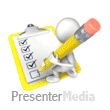 الغرض من عملية التدقيق:
 تزويد الإدارة بالمعلومات التى توضح مدى مطابقة نظم إدارة الجودة للمتطلبات المنصوص عليها.
مدى الحاجة للتطوير والتحسين. 
إظهار الفرص الإيجابية للتحسين وليست  لتصيد السلبيات.
مبادئ التدقيق
التصرف الاخلاقي : الاحترافية والتحفظ عاملان اساسيان للتدقيق.
التقديم (العرض) العادل: الالتزام بتقديم التقرير بشكل صادق ودقيق.
واجبية العناية بالاخلاق : تطبيق الاجتهاد والحكم في التدقيق.
الاستقلال: اساس نزاهة التدقيق وموضعية استنتاجات التدقيق.
مقاربة مبنية على الدليل: استنتاجات تدقيق موثقة وقابلة للاستعادة.
مبادئ الهيئات المانحة للشهادة
المبادئ التالية مزود بها كارشاد الهيئات المانحة للشهادات / امناء السجل
النزاهه وعدم التحيز
الكفاءة 
المسؤولية 
الانفتاح 
السرية 
حل وحسم الشكاوي
ادارة عدم التحيز
على المدقق ان يكون مدركا بان الهيئة المانحة للشهادة يجب ان لا:
تمنح الشهادة لشركة تابعة لها 100 %
تمنح الشهادة لشركة اخرى مانحة للشهاده
تزويد باستشارات نظام الادارة 
تسويق مع المنشأت الاستشارية 
تستخدم مدققين قد قامو بممارسة استشارات نظام الادارة ليشاركوا في التدقيق في انشطة منح الشهادات
تدقيق منح الشهادة المبدئي
الطلب
مراجعة الطلب
مرحلة التدقيق 1
مرحلة التدقيق 2
تقارير التدقيق
انشطة مابعد التدقيق
قرار منح الشهادة المبدئي
أنواع التدقيق
تدقيق الطرف الأول أو التدقيق الداخلى:
 هو تدقيق  تقوم به الشركة على الأنشطة والعمليات المختلفة للتأكد من أن نظام الجودة يطبق كما هو موصف في وثائق الجودة وأن نظام الجودة فعال ويحقق الأهداف التي وضعتها الشركة.
2. تدقيق الطرف الثانى أو تدقيق الموردين: 
هو مراجعة الشركة على نظام الجودة لمورد يتعامل مع الشركة أو مورد جديد للتأكد من قدرتهم على تحقيق متطلبات محددة.
أنواع التدقيق
تدقيق الطرف الثالث أو التدقيق للحصول على شهادة المطابقة لمتطلبات مواصفة معتمدة: 
 هو تدقيق على نظام الجودة في المؤسسة بواسطة مؤسسة أخرى محترفة  ومستقلة  حيث يتم تقييم أنشطة المؤسسة بالمقارنة بمتطلبات مواصفة معتمدة و محددة.
المستويات الرسمية للمدققين الخارجيين
المدقق المبتدىء: هو الذى يفي بمتطلبات تسجيله كمدقق ولكن تنقصه الخبرة  فى التدقيق. 

2. المدقق: هو الشخص المؤهل الذى اكتسب خبرة معنية لا تقل فترة الخبرة عن عشرين يوماً منهم  عشرة أيام مراجعة ( تدقيق ) بالموقع تغطى على الأقل خمس مراجعات.

3. كبير فريق المدققين: هو المدقق المؤهل جيداً والذى أكتسب خبرة طويلة لا تقل فترة الخبرة  على الأقل عن عشرين يوماً منهم (5) عمليات كرئيس فريق التدقيق، وأصبحت له سلطة إدارة فريق عمل من المدققين.
إختيار المدققين
يعتمد نظام إختيار المدققين على الأسس الآتية: 
السمات الشخصية .
 التدريب المناسب .
التأهيل الأكاديمي .
الخبرة فى مجال تطبيق نظم إدارة الجودة فى المجالات الصناعية أو الخدمية.
السمات الشخصية للمدقق
متفتح الذهن .
يعمل بدون تحيز.
لبق  الحديث والمعاملة .
أن يكون أميناً وصبوراً .
أن يكون منضبطاً وملتزماً . 
أن يكون لديه القدرة على الاستماع والإصغاء .
أن يكون مقتنعاً بهذا العمل ويحبه .
له القدرة على التحليل والاستقراء.
تدريب المدقق
يجب أن يحقق تدريب المدقق الآتى:
المعرفة والفهم التام للمواصفات القياسية .
تقنيات التدقيق التي توضح كيفية أخذ عينات التدقيق، المعلومات المهمة في التدقيق، كيفية التعامل مع الأشخاص المدقق عليهم .
المهارات الإضافية المطلوبة لإدارة عمل فريق المدققين.
مؤهلات المدقق
مؤهل علمى لا يقل عن الثانوية العامة .
خبرة عملية فى مجال العمل .
دورات تدريبية فى مجال المراجعة لنظم الجودة وأن يجتاز الامتحانات الخاصة بها . 
أن يكون قد اكتسب القدره على أداء المراجعة (التدقيق) من خلال التنفيذ الفعلي لمراجعات سابقة .
له القدرة على التعبير عن أفكاره ومفاهيم النظام بشكل شفهي أو كتابة.
وظيفة ومسؤولية رئيس المدققين
مسؤولية المدقق
ادارة برنامج التدقيق
6 .انشطة التدقيق
6.1 عام
6.2 بدء التدقيق
6.3 القيام بمراجعة الوثائق 
6.4 الاعداد لانشطة تدقيق على موقع العمل
6.5 القيام بانشطة تدقيق على موقع العمل
6.6 الاعداد والموافقة والتوزيع لتقارير التدقيق
6.7 اتمام التدقيق 
6.8 القيام بالمتابعة على التدقيق
اهداف مرحلة التدقيق
مرحلة التدقيق يجب ان يتم انجازها  لكي:

أ. يتم تقييم موقع منشأة العميل والشروط او الاوضاع الخاصة بالموقع
ب. يتم مراجعة وضعية منشأة العميل ومدى الفهم في مايتعلق بمتطلبات المواصفات القياسية الدولية
ج. يتم جمع المعلومات الضرورية ذات العلاقة بمجال نظام الادارة, والعمليات,والموقع, والقوانين التنظيمية والتشريعية ذات العلاقة ومدى التوافق 
د. يتم تحديد مدى جاهزية منشاة العميل لمرحلة التدقيق 2
اهداف مرحلة التدقيق
في مرحلة التدقيق يجب ان يتم البحث عن البرهان اي انجاز نظام الادارة والذي يشتمل على الاتي:

أ. مطابقة كل المتطلبات المناسبة, متضمنا التوافق مع القانون
ب. مراقبة وقياس الاداء, والافادة بالتقرير, والمراجعة مقابل مؤشرات الاداء الرئيسية 
ج. تخطيط نظام ادارة الجودة, والاهداف والمؤشرات 
د. الضبط العملياتي
ع. التدقيق الداخلي ومراجعة الادارة
1
التخطيط
4
2
كتابة التقارير 
   والمتابعة
الإعداد
3
التنفيذ
مراحل عملية التدقيق
جميع أنواع التدقيق تمر بأربعة مراحل
مرحلة التخطيط
تحتوي عملية التخطيط على العمليات الفرعية  الآتية :
توضيح الهدف ومجال التدقيق.
تحديد معايير اختيار المدققين وتدريبهم واعتمادهم. 
تحديد فريق التدقيق.
الوقت المطلوب لتنفيذ عملية التدقيق .
مرحلة الإعداد
الغرض من هذه المرحلة هو ضمان القيام بتطبيق عملية التدقيق فى الموقع بشكل فعال من خلال الآتي : 
مراجعة الوثائق.
إعداد قائمة أسئلة التدقيق.
إعداد خطة تفصيلية لتنفيذ أنشطة التدقيق بالموقع بحيث توضح العمليات المدققة، الأشخاص المدققون على هذه العمليات، ومواعيد التدقيق.
مرحلة التنفيذ
مرحلة  التنفيذ:- هو تحديد مستوى  تطبيق ما جاء بنظام الجودة الموثق للمنظمة ومدى فاعلية هذا التطبيق من خلال :
      1. جمع الأدلة.
      2. تقييم هذه الأدلة بموضوعية.
      3. تحديد نتائج هذا التقييم.
 مرحلة التنفيذ تشمل الآتى : 
الاجتماع الافتتاحي: الذي يهدف الى كسر الخوف بين المدقق والمدقق عليه.
 مراجعة مدى تطبيق وثائق نظام إدارة الجودة من خلال  
اختيار عينات من التطبيقات يتم فحصها عن طريق الأسئلة والملاحظة ومراجعة السجلات للحصول على الأدلة الملموسة. 
عقد  اللقاءات الدورية لفريق التدقيق.
 الاجتماع النهائي في نهاية التدقيق: تتضمن توضيح نتيجة التدقيق والتوصيات.
مرحلة كتابة التقرير والمتابعة
الغرض من هذه المرحلة هو:
إعداد وتقديم ملف كامل موثق عما حدث فى التدقيق.
تقديم تقرير موثق ورسمي عن النتائج والانطباعات والتوصيات لفريق التدقيق. 
عندما يتم تحديد  حالات عدم  مطابقة أثناء التدقيق  وتم تقديمها فى التقرير، فإن مسئولية المدقق عليه متابعتها وتحديد الأسباب الجذرية لهذه الحالات واتخاذ الإجراءات التصحيحية والاتصال بالمدقق وإخباره بهذه الإجراءات لإغلاق التقارير المتعلقة  بهذه الحالات .
تدقيق المراقبة
تدقيق المراقبة يتم تنفيذه على الاقل مرة في السنة, ويجب ان يتضمن على الاقل :
أ. التدقيق الداخلي ومراجعة الادارة 
ب. مراجعة على الفعل او الاجراء المتخذ على عدم مطابقة مفتوحة
ج. معالجة شكاوي الزبائن 
د. فاعلية نظام الادارة
ع. تقديم التحسين المستمر
غ. الضبط العملياتي 
و. مراجعة اي تعديلات
ي. استعمال العلامات او اي اشارة اخرى للشهادة
انشطة مرحلة التدقيق
مراجعة التوثيق .
مراجعة اهداف التدقيق ومجالة .
مراجعة متطلبات كفاءة المدققين .
مدة التدقيق .
استثناءات .
تحديد الامد, ومظاهر السلامة .
اعداد خطة تدقيق المرحلة الثانية .
مراجعة الوثائق
وثائق :
      دليل الجودة 
      اختيار الاجراء
ابحث عن :
    مطابقة لمتطلبات ايزو 9001 :2008
     المجال
     وصف العمليات 
     الاستثناءات
اقرأ ما تحتويه الوثيقة ثم حدد:
     الملاءمة 
     مرتبطة بمجال التدقيق
     ارتباط ومراجع
انتاج مرحلة التدقيق الاولى
فهم واضح للتالي :
   المنظمة وعملياتها
   مجال التدقيق
   التحديات والتعقيدات
   متطلبات الامد

مخرج التدقيق يتضمن :
   تقرير مرحلة التدقيق 1
   خطة تدقيق لمرحلة التدقيق الثانية 2
تقرير مرحلة التدقيق
التقرير يجب ان يتضمن :
مجال تدقيق المرحلة 2 المتفق عليه
تعليقات على مطابقة الوثائق لمتطلبات ايزو 9001 : 2008
اي نواقص ملاحظة بالنظام, بالاضافة الى تلك النواقص اللتي تعتبر نواقص خطيرة او عظيمة 
تحديد المنتج والمتطلبات القانونية
اي مظهر قانوني او نظامي يعتبر مهما لمرحلة التدقيق 2
تعليقات على عملية التدقيق الداخلي 
تعليق على مراجعة الادارة 
التواريخ المتفق لمرحلة التدقيق 2
خطة مرحلة التدقيق
خطة التدقيق يجب ان تتضمن :
الهدف من التدقيق 
مجال التدقيق 
مقاييس التدقيق 
تحديد فريق التدقيق 
مواعيد التدقيق, الانشطة مقابلة للوقت
برنامج الاجتماع الافتتاحي / التمهيدي
المقدمات.
يؤكد الاهداف من التدقيق ومجالة.
يؤكد مقياس التدقيق( مثال ايزو 9001 )
التأكيد مرة اخرى على خطة مرحلة التدقيق 2
وصف عملية التدقيق, ونموذج اجراء 
وصف لاسلوب تقارير التدقيق 
يصرح بالسرية 
يؤكد اي متطلبات قانونية
برنامج الاجتماع الافتتاحي / التمهيدي
يؤكد ترتيبات المرشدين 
يؤكد توفير العوامل المساعدة
التصوير (للوثائق), التلفزيون, مساحة للعمال
ساعات العمل واستراحة وجبة الغداء
وقت ومكان الاجتماع الختامي/ الخروجي
يرحب بالاسئلة
فكرة عامة عن عملية مرحلة التدقيق
الاجتماع التمهيدي
الختام
مسؤولية الادارة
مسؤولية الادارة
مراجعة نظام الجودة
اثبات المطابقة
اثبات المطابقة
التدقيق على العملية
يقتضي :
تحديد ما كان توافق العملية يفي بمتطلبات العملية المحددة...مطابقة لمعيار ورموز الزبون, والمتطلبات القانونية والاجرائية.
تحديد ما اذا كانت العملية تحقق النتائج المطلوبة ... الفاعلية
التحقيق من الفاعلية
هذا يتم بسؤال التالي: 
ما الهدف من هذه العملية؟

كيف تؤثر على:
الزبون .
العمليات الاخرى.

هل تحقق الاهداف والاغراض ؟
ماهو البرهان المتوفر؟
نتائج التدقيق
انشطة التدقيق تقود الى برهان التدقيق .
برهان مادي 
تقيم لبرهان التدقيق يقود الى نتائج التدقيق.
نتائج التدقيق تعرض:
مطابقة او .
غير مطابقة .
مرحلة التدقيق: انشطة ومهارات المدقق
1. مهارات عامة
         . اجراء مقابلات
         . ملاحظات
         . سجلات
         . اخذ عينات نماذج
2. اخذ ملاحظات 
3. عمليات تقييم
4. التحقق من معلومات التدقيق
5. استعمال قائمة التفقد
اجراء المقابلات
1. اسئلة مفتوحة .
2. اسئلة مغلقة, واسئلة قائدة.

مثال على الاسئلة المفتوحة:
لماذا             . معلومات على الفهم
كيف             . معلومات على العملية
ماذا لو           . اختبار النظام
اخذ عينات النماذج
يمكن للمدققين ان ياخذوا عينات نماذج من :
العمليات / الانشطة.
الاجراءات وتعليمات العمل.
المعدات          الناس. 
المنتجات       السجلات.
اخذ عينات النماذج يجب ان تكون عشوائيا مثال ذلك  السجلات .
اخذ ملاحظات
انتقائية وحقيقية .
متوافقة مع المجال .
خذ الوقت الكافي واعملها بعلانية .
بدون تسجيل شريط .
كتابة بيانات عدم مطابقة
تقرير الفعل التصحيحي.
عدم مطابقة او نقص .

ثلاث اجزاء رئيسية :
تحديد : الموقع, النشاط او العملية, المعدات
مشكلة : ما الخطأ
المرجع: معيار, مقياس, رموز, اجراء.
اعطاء درجة لعدم المطابقة
برنامج الاجتماع الختامي / الخروج
تقديم فريق التدقيق .
شكر المنظمة على حسن الضيافة والتعاون.
يؤكد على مجال التدقيق المغطى اثناء التدقيق.
يؤكد المعيار المستخدم.
يلخص النتائج.
السمات الايجابية.
النواقص.
تنازل عن اخذ عينات النماذج.
الاجتماع الختامي / الخروج
توصيات .
تعيين الانشطة اللاحقة وفترة المقياس المتفق عليها .
المتابعة.
المراقبة.
السرية.
الاعلام عن عملية الموافقة على التقرير.
الاعلام عن استخدام الشهادات والعلامات التجارية .
الترحيب بالاسئلة والاجابة عليها.
انهاء الاجتماع.
تقرير مرحلة التدقيق
الغرض من التقرير الرسمي للتدقيق هو لتقديم سجل كامل ودقيق وموجز وواضح وحقيقي عن انشطة التدقيق.
التقرير سيعود كمرجع الى او سيتضمن:
الهدف من التدقيق
مجال التدقيق
معيار التدقيق المستعمل في التدقيق
فريق التدقيق
خطة التدقيق المتبعة اثناء التدقيق
ملخص عن عملية التدقيق المتبعة, العقبات
تنازل عن اخذ عينات النماذج
تقرير مرحلة التدقيق
التصريح بالسرية.
نتائج مرحلة التدقيق.
عدم مطابقة اساسيات (ان وجدت).
استنتاج عام عن فاعلية النظام.
توصيات ان كانت مذكورة في الاهداف.
اثبات شخصية المدقق عليهم والمرشدين.
الموافقة والاصدار والتوزيع.
اعادة منح الشهادة
خطة تدقيق اعادة منح الشهادة
تدقيق اعادة منح الشهادة
تقرير تدقيق اعادة منح الشهادة
قرار اعادة منح الشهادة
تدقيق اعادة منح الشهادة
. الفاصل الزمني لتدقيق اعادة منح الشهادة يجب ان لا يزيد عن 3 سنوات 
. تدقيق اعادة منح الشهادة يجب ان يشمل على تدقيق على الموقع
يجب ان يشمل متطلبات نظام الادارة التالية:
أ. فاعلية نظام الادارة على ضوء التغيرات الداخلية والخارجية
ب. التزام مبرهن عليه للحفاظ على فاعلية وتحسين نظام الادارة
ج. بان عمل نظام الادارة المعتمد يساهم في انجاز سياسة واهداف المنشأة
شكــرا لاصغائكم